Управление Федеральной антимонопольной службы по Ярославской области
Итоги работы в сфере контроля осуществления закупок за 2016 год
Временно исполняющий обязанности руководителя
Ярославского УФАС России
Иван Геннадьевич Паутов
Основные показатели в динамике
2
Рассмотрение жалоб в 2016 году
3
Основные нарушения за 2016 год
4
Основные нарушения КоАП РФ за 2016 год
5
Основные нарушения КоАП РФ за 2016 год
6
Типичные нарушения в сфере закупок товаров, работ, услуг для обеспечения государственных и муниципальных нужд, выявленные Ярославским УФАС России
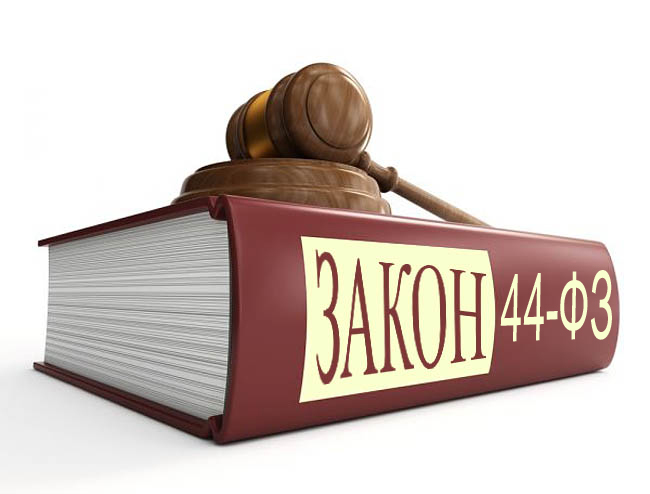 НАРУШЕНИЯ ЗАКАЗЧИКОВ ПРИ ВЫБОРЕ СПОСОБА ОСУЩЕСТВЛЕНИЯ ЗАКУПКИ
ТИПИЧНЫЕ НАРУШЕНИЯ ЗАКАЗЧИКОВ 
ПРИ ЗАКЛЮЧЕНИИ И ИСПОЛНЕНИИ КОНТРАКТА
ТИПИЧНЫЕ НАРУШЕНИЯ ЗАКАЗЧИКОВ 
ПРИ ЗАКЛЮЧЕНИИ И ИСПОЛНЕНИИ КОНТРАКТА
ТИПИЧНЫЕ НАРУШЕНИЯ ЗАКАЗЧИКОВ ПРИ РАЗМЕЩЕНИИ ИНФОРМАЦИИ НА ОФИЦИАЛЬНОМ САЙТЕ В СЕТИ «ИНТЕРНЕТ»
ТИПИЧНЫЕ НАРУШЕНИЯ ЧЛЕНОВ КОМИССИЙ ЗАКАЗЧИКОВ
ТИПИЧНЫЕ НАРУШЕНИЯ ЗАКАЗЧИКОВ ПРИ ФОРМИРОВАНИИ ДОКУМЕНТАЦИИ О ЗАКУПКАХ
ТИПИЧНЫЕ НАРУШЕНИЯ ЗАКАЗЧИКОВ ПРИ ФОРМИРОВАНИИ ДОКУМЕНТАЦИИ О ЗАКУПКАХ
ТИПИЧНЫЕ НАРУШЕНИЯ ЗАКАЗЧИКОВ ПРИ РАЗМЕЩЕНИИ ИНФОРМАЦИИ НА ОФИЦИАЛЬНОМ САЙТЕ В СЕТИ «ИНТЕРНЕТ»
СПАСИБО ЗА ВНИМАНИЕ!
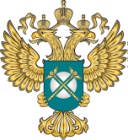 yaroslavl.fas.gov.ru